Фестиваль наук. Ура!
Учителя естественнонаучных 
    дисциплин приветствуют всех участников.
На уроке природоведения
Урок-путешествие
«Многообразие живого мира»
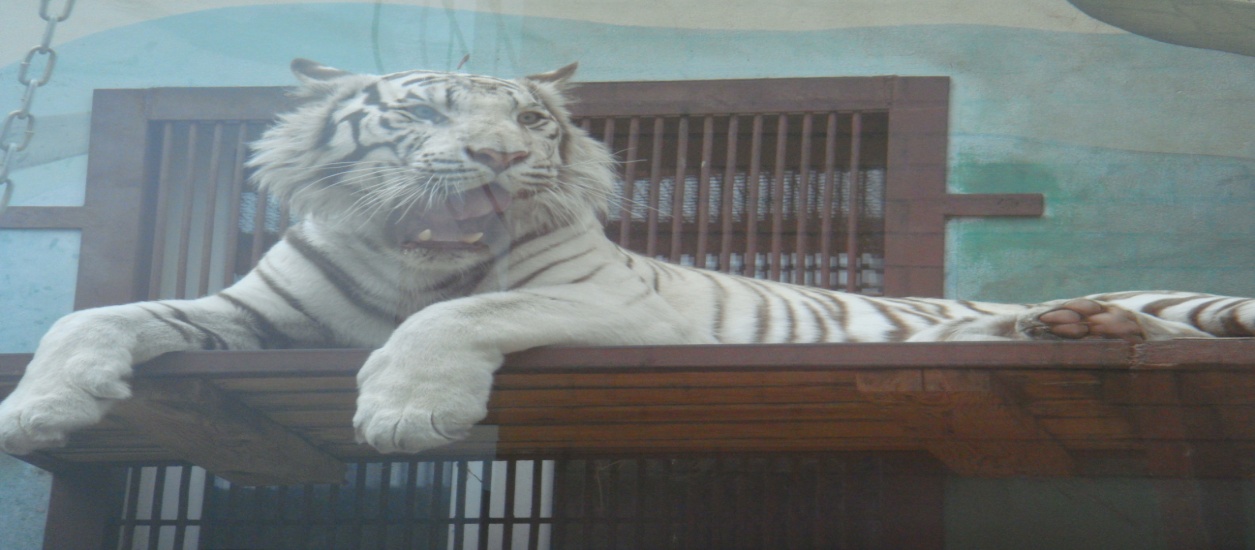 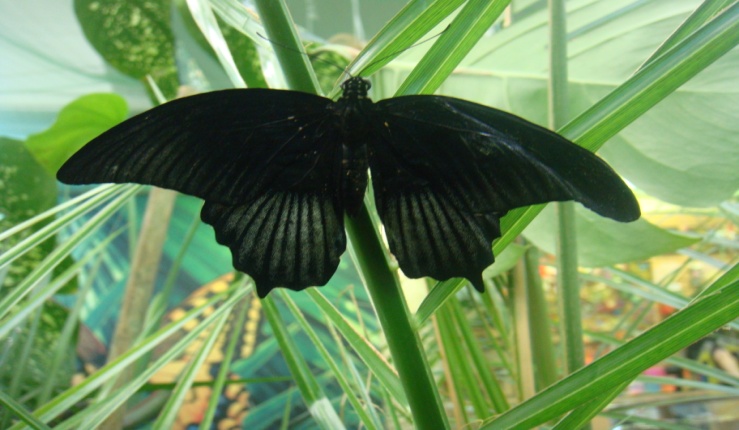 На уроке биологии
Практическое занятие«Нормы питания».    Проводит  урок                   Александра Валерьевна.
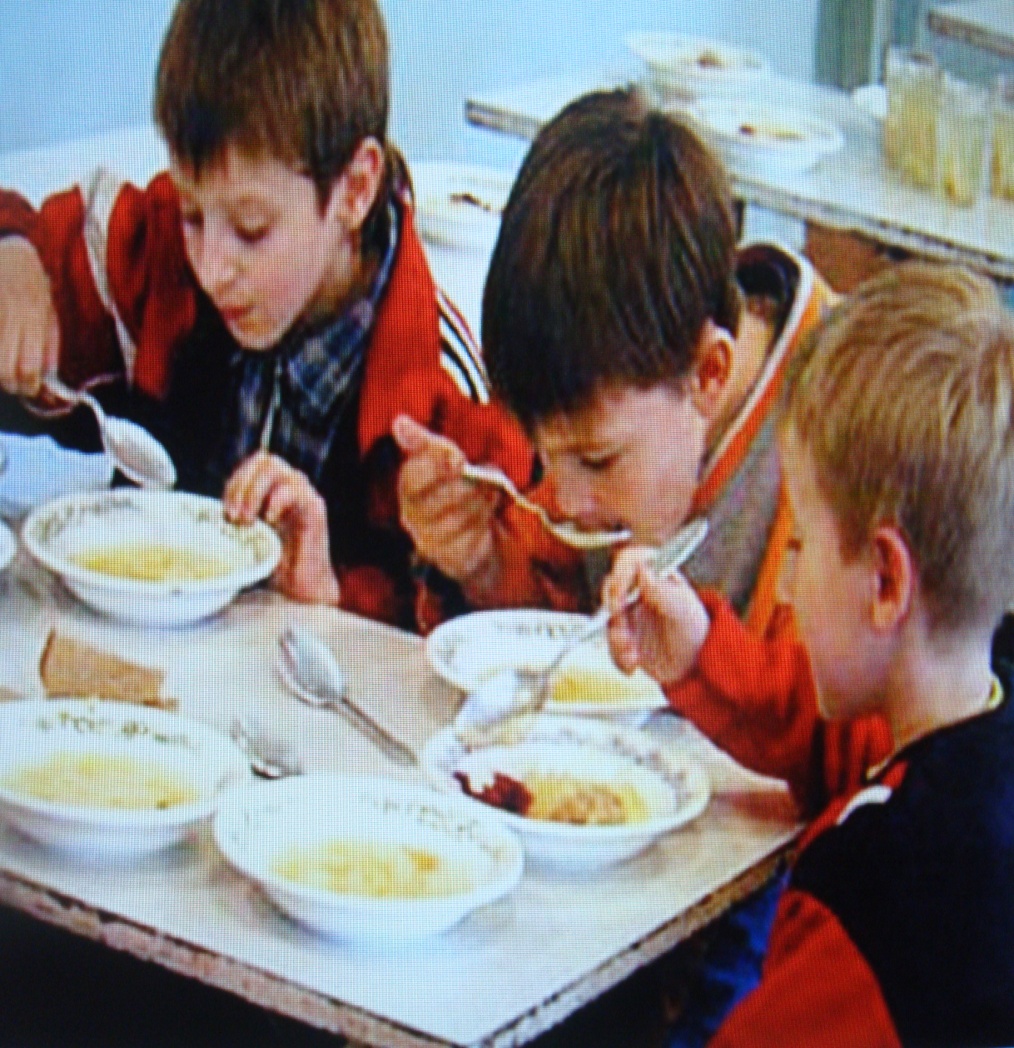 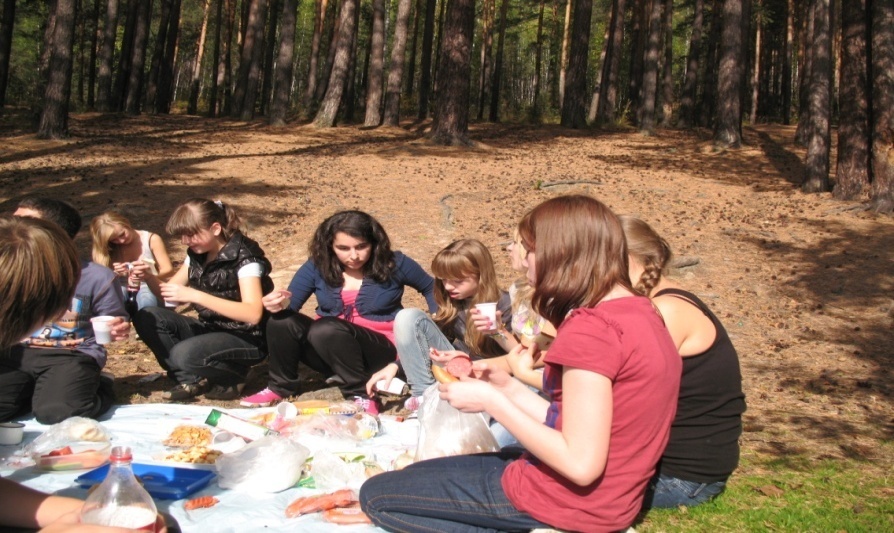 На уроке химии
Защита проектов «Чистое окно»
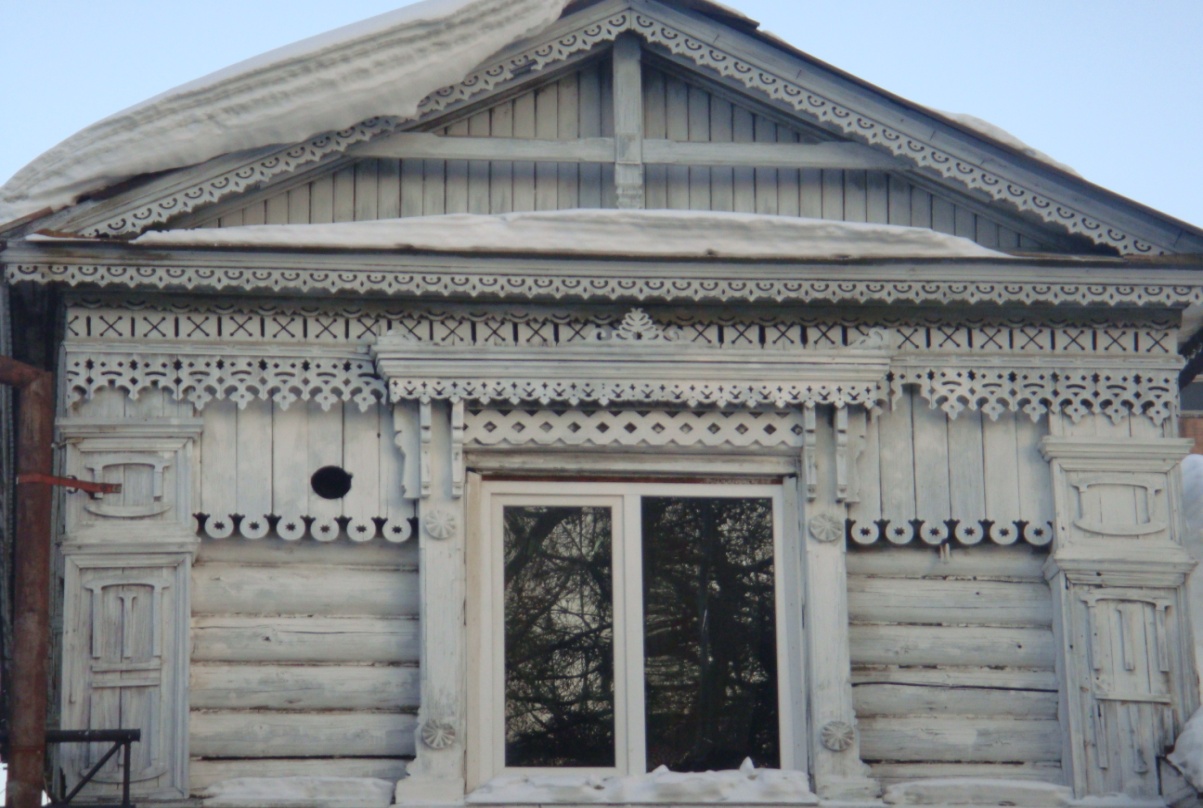 Ирина Альбертовна –руководитель проекта
На уроке физики
Урок-игра по теме «Давление твердых тел, жидкостей и газов»
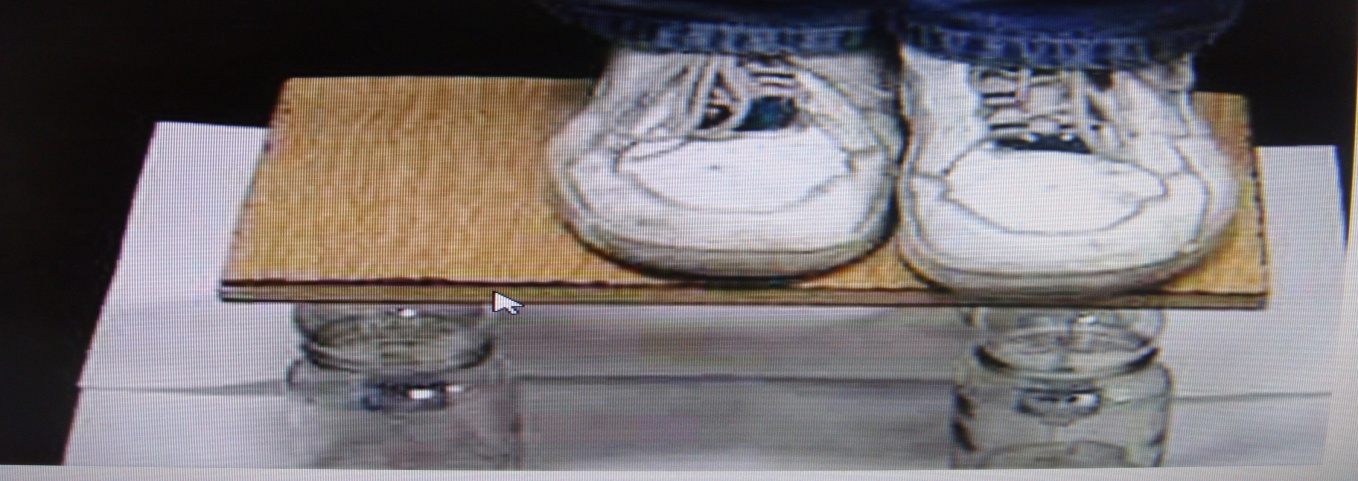 Игру придумала Елена Федоровна.
На уроках географии
«Применение космических снимков в географии» . Урок-конференция.
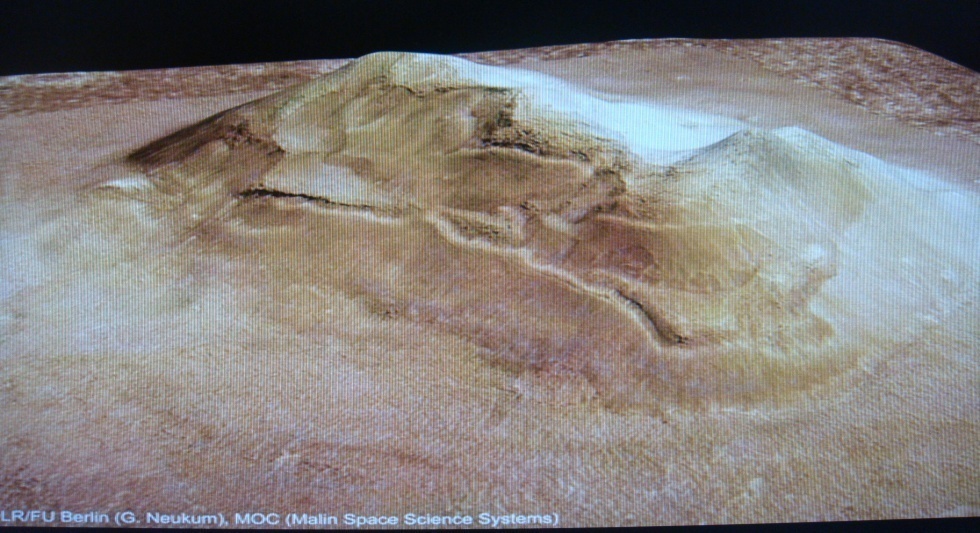 Готовит конференцию Рафия Умяровна
На уроках физики
Физическую викторину  «Наноспутники»
 проводит Людмила Ивановна
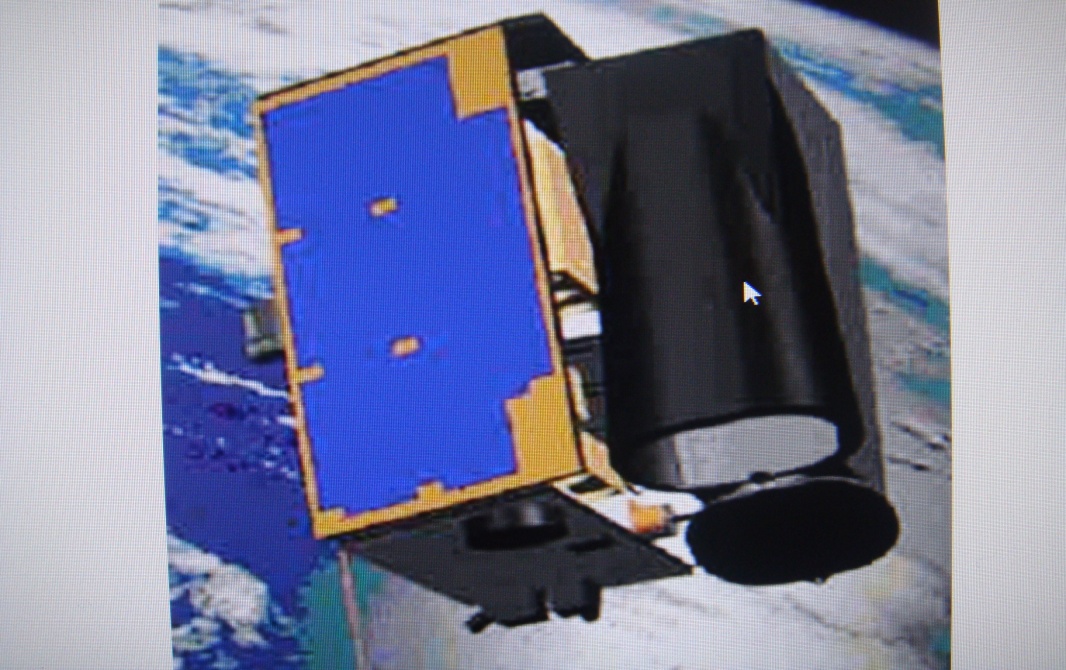 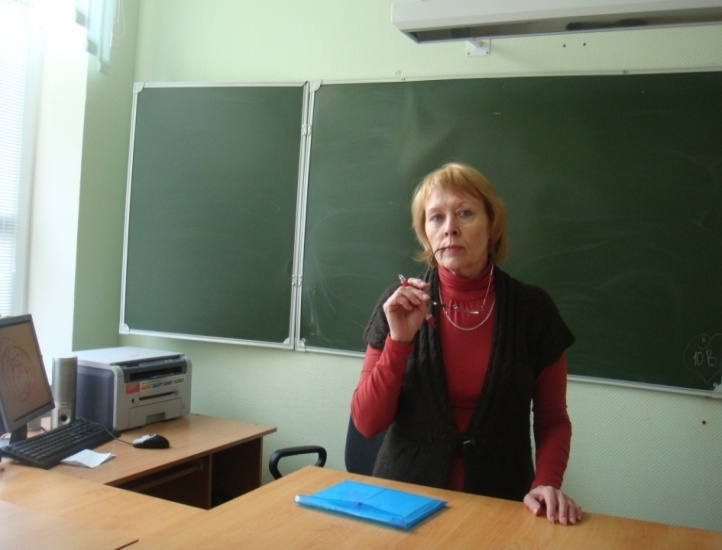 На уроках биологии
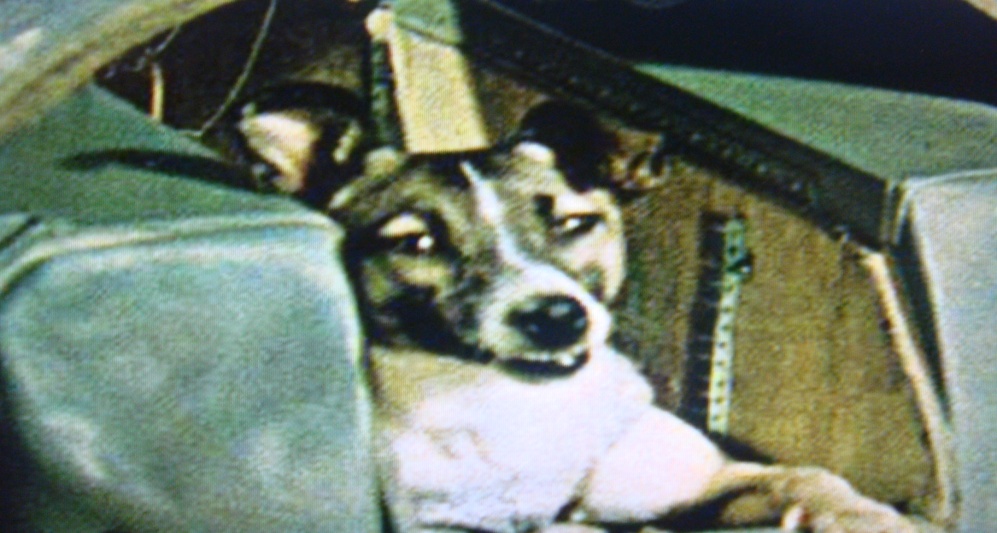 «Биологические исследования в космосе»                               Защита учащимися презентаций. Руководитель Ирина Николаевна.
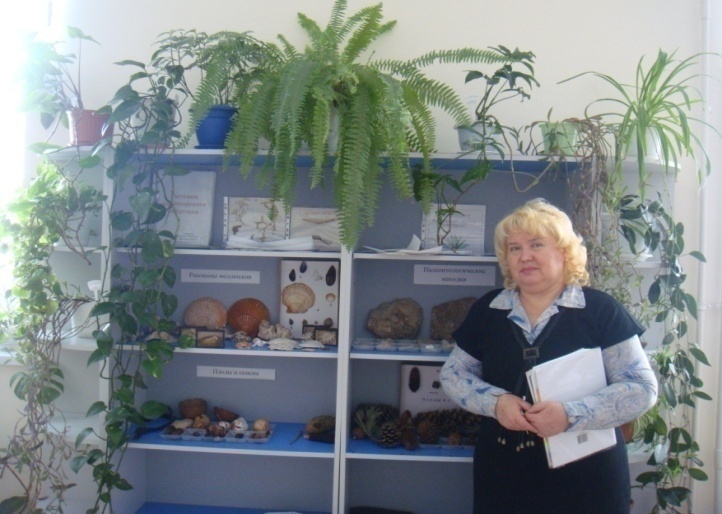 На уроке природоведения
Встреча с ученым- астрономом к Дню космонавтики.
 Организует Ирина Николаевна.
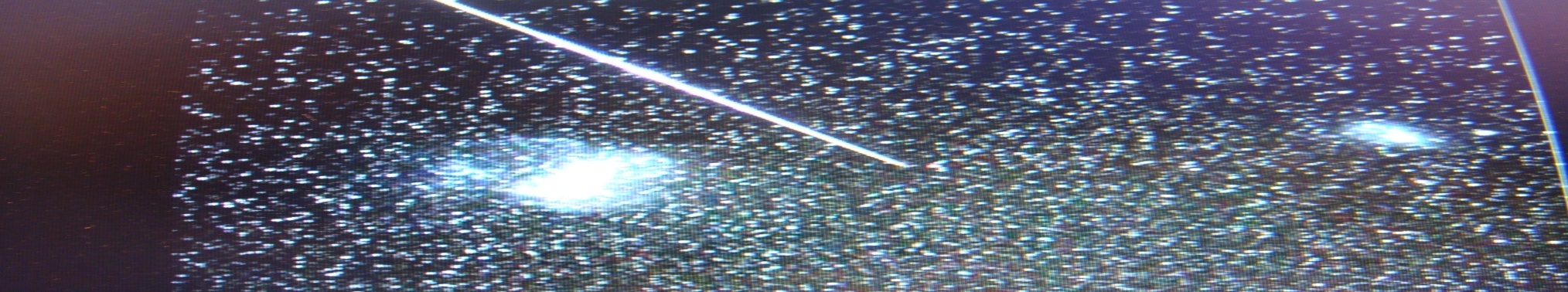 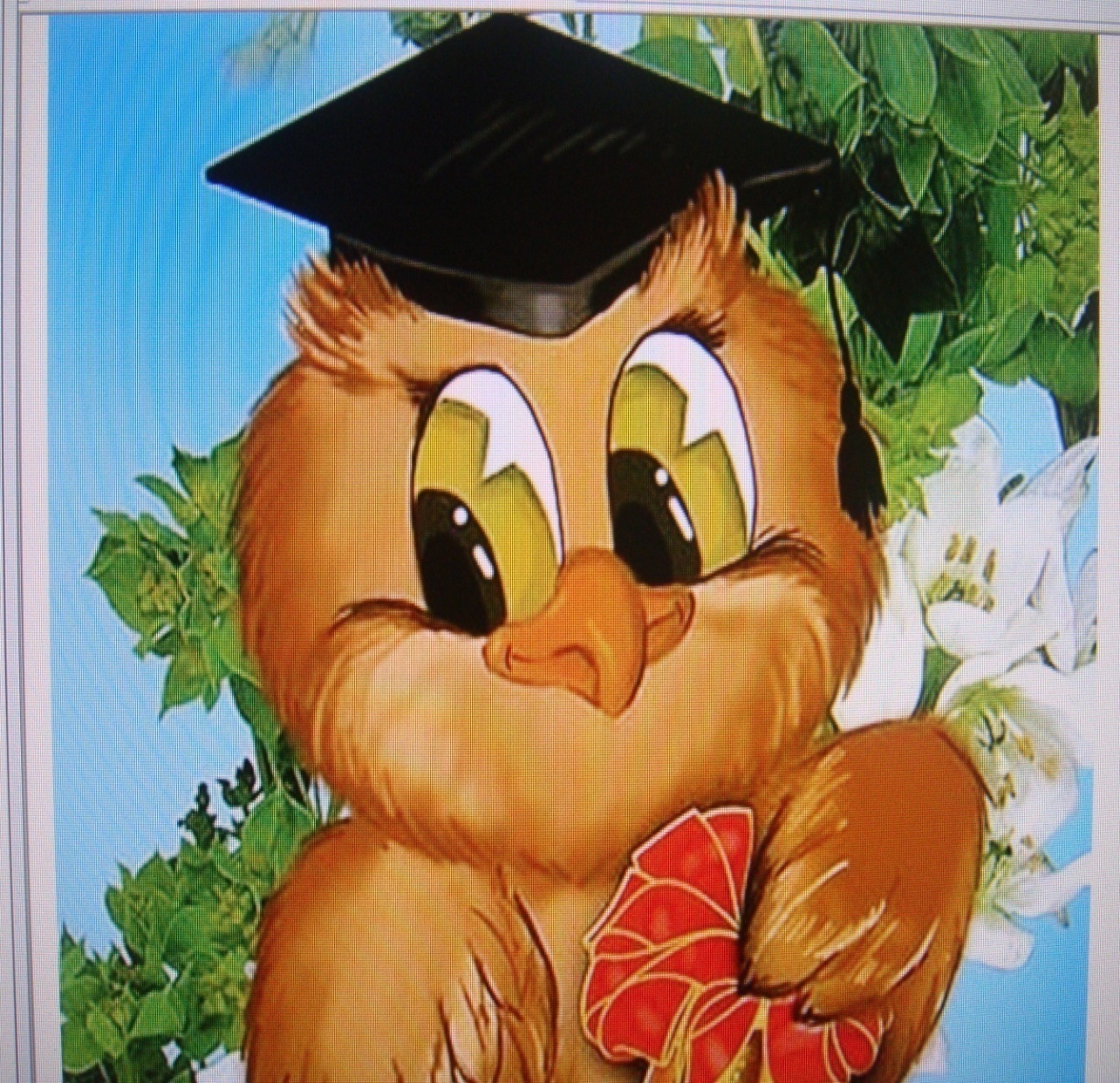 Знание, и     только знание делает человека свободным и великим. Писарев Д. И.